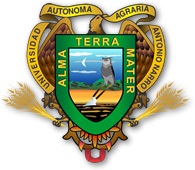 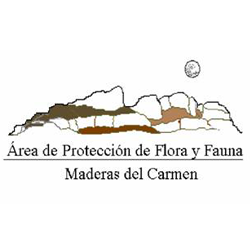 UNIVERSIDAD AUTÓNOMA AGRARIA ANTONIO NARRODIVISIÓN DE AGRONOMÍA DEPARTAMENTO DE BOTÁNICA
PRESENTACIÓN DE RESULTADOS DE PRÁCTICAS PROFESIONALES

Realizadas en: El  Área de Protección de Flora y Fauna Maderas del Carmen, Muzquiz, Coahuila.

Por: Octavia Sánchez Zárate

Asesor externo: M. C. José Javier Ochoa Espinoza

Asesor interno: Biol. Sergio Antonio Pérez Mata

1 DE JUNIO DE 2016
ANTECEDENTES
ESTRATEGIA REGIONAL
El personal del APFF MC también se encarga del APFF O y el Monumento Natural del Rio Bravo.  

Su objeto de conservación son: el oso negro, águila real, venado bura, aves de pastizal, castor y halcón peregrino.
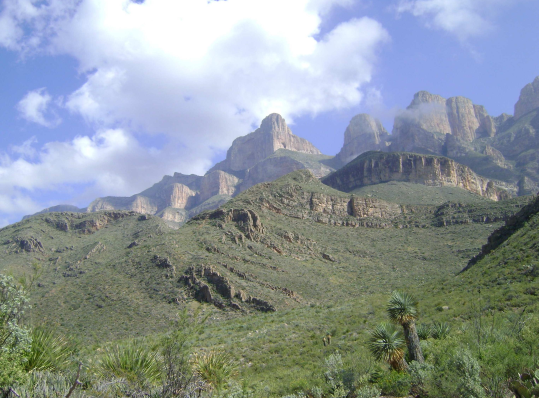 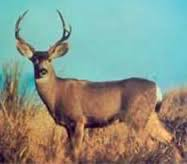 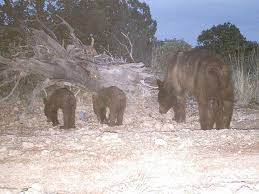 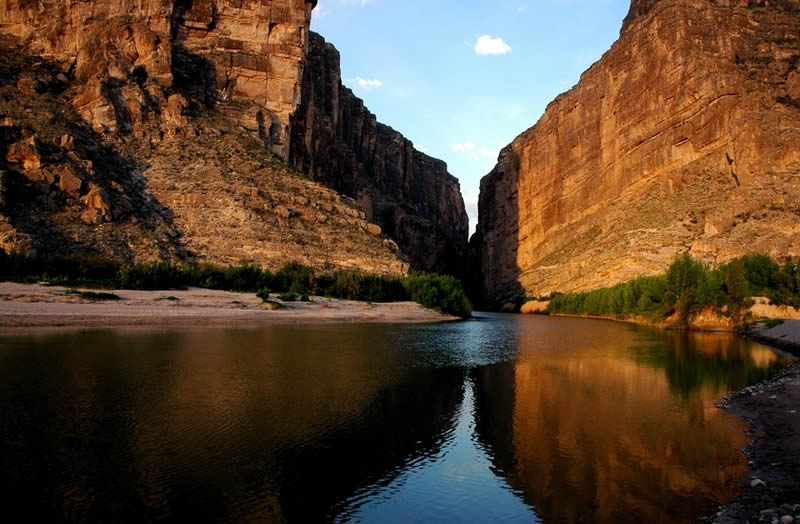 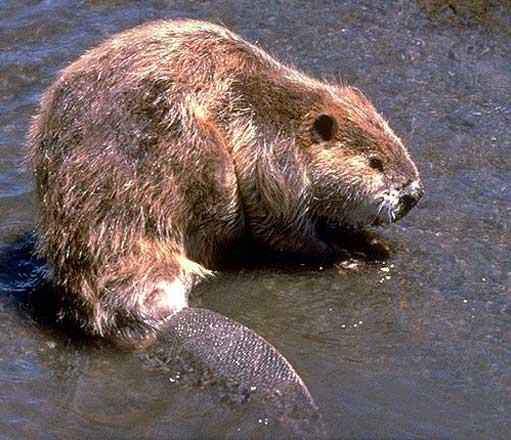 ACTIVIDADES REALIZADAS
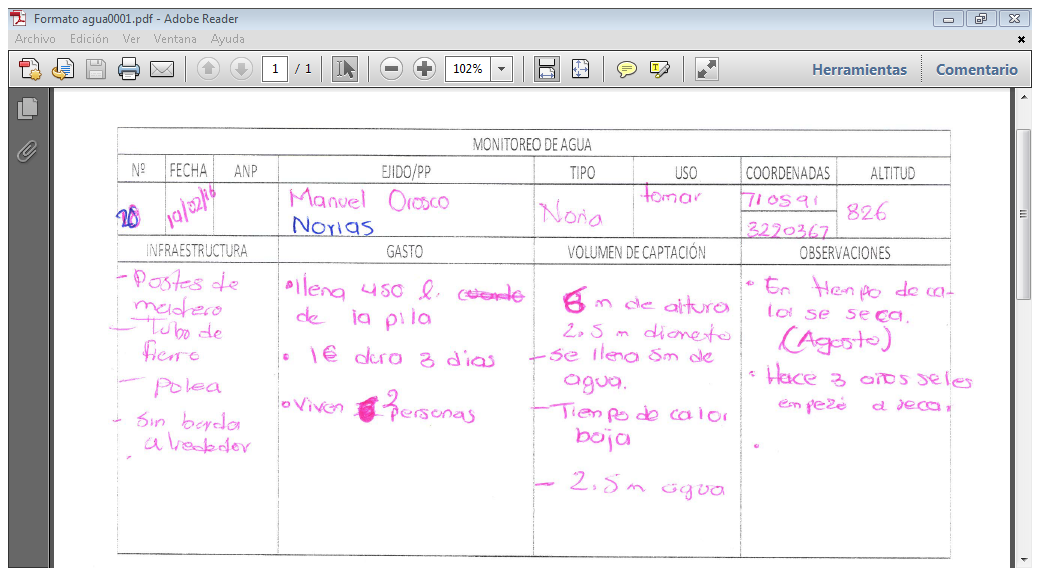 Línea estratégica: Manejo y conservación del agua. 
Monitoreo de las fuentes de agua del APFF MC Y APFF  O.
Curso de capacitación.
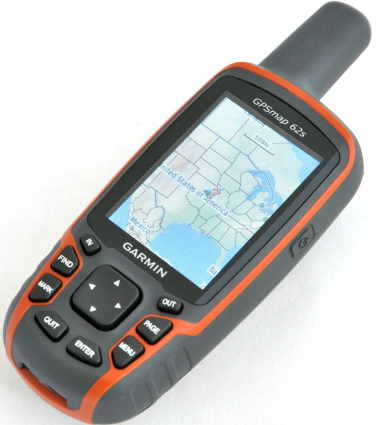 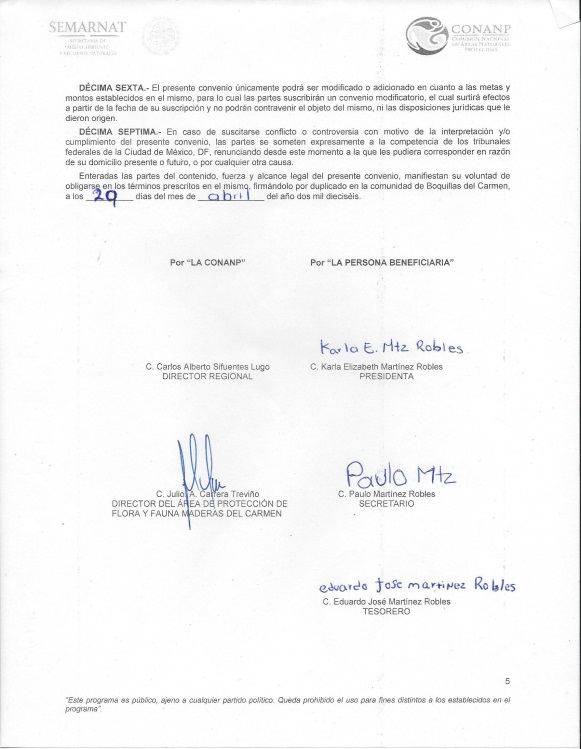 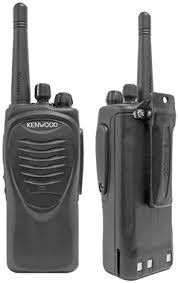 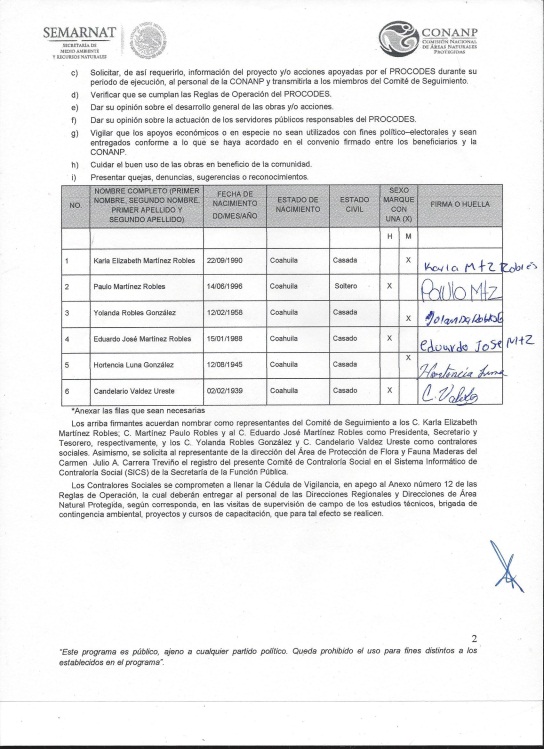 RESULTADOS
Papalotes
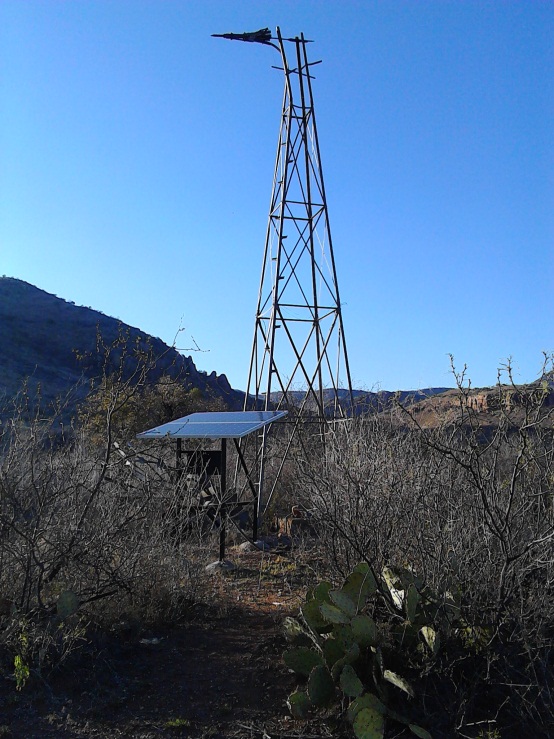 Base de datos de las fuentes de agua. 
Proyecto aceptado por PROCODES
Tanques o presones
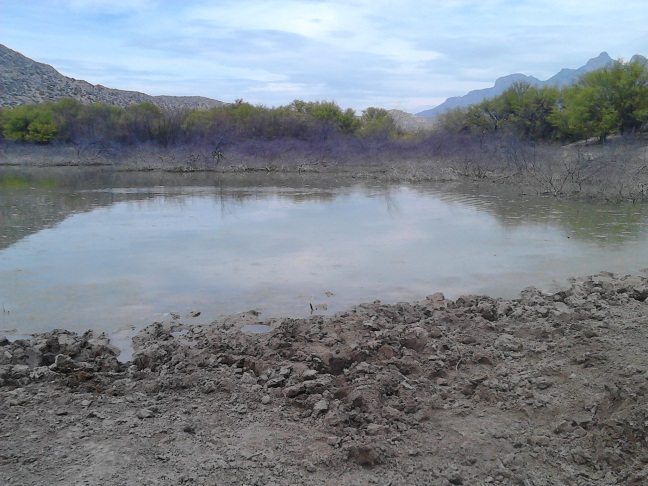 Pilas
Efluentes de agua termal
Norias
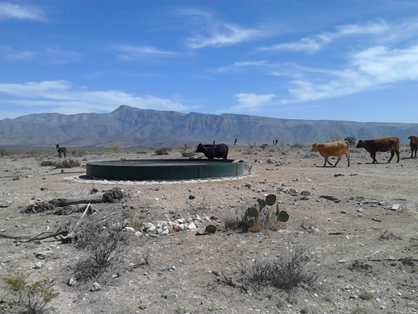 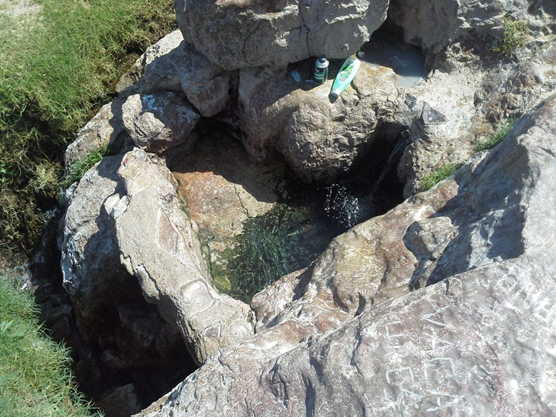 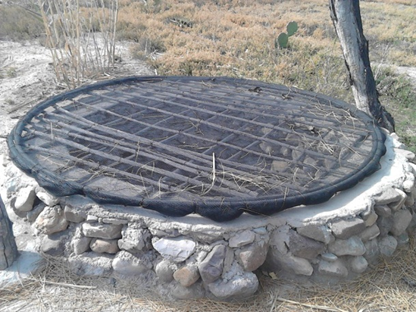 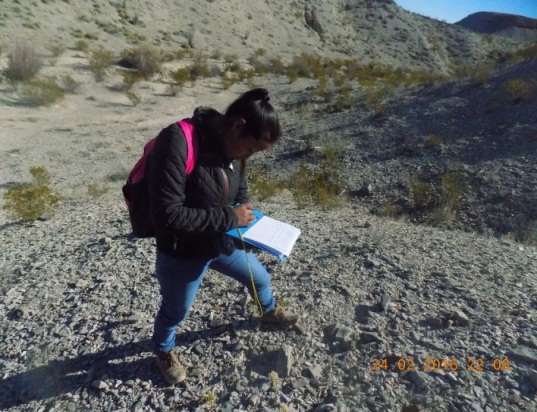 MONITOREO DE FLORA
Práctica de evaluación de agostaderos. 
Relacionado con la línea estratégica de ganadería 
Listado de especies vegetales palatables para el ganado.

Distribución de cactáceas en el APFF Ocampo.  
Área de estudio de los 500-900 msnm.
50 sitios de muestreo
Transectos de 250x8 m 
Identificación en campo se utilizaron guías técnicas
Datos fenológicos y morfológicos  de las cactáceas
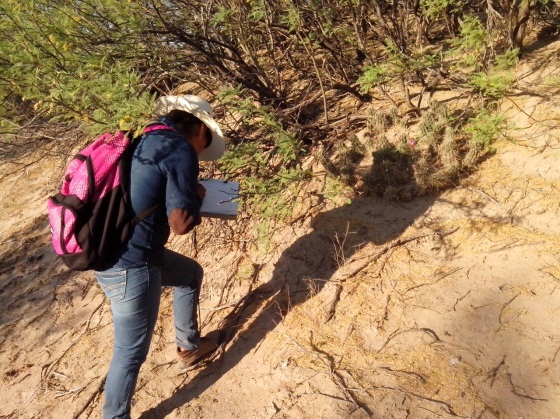 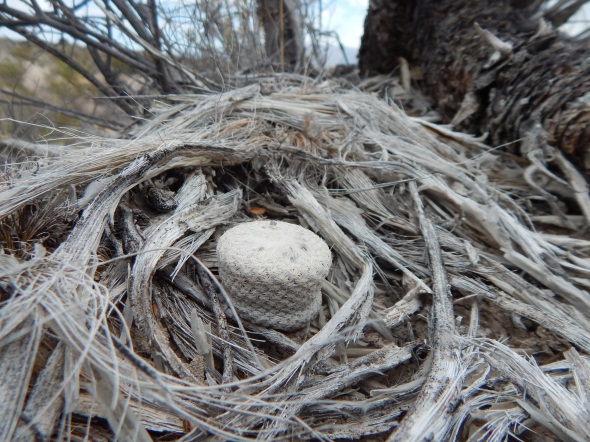 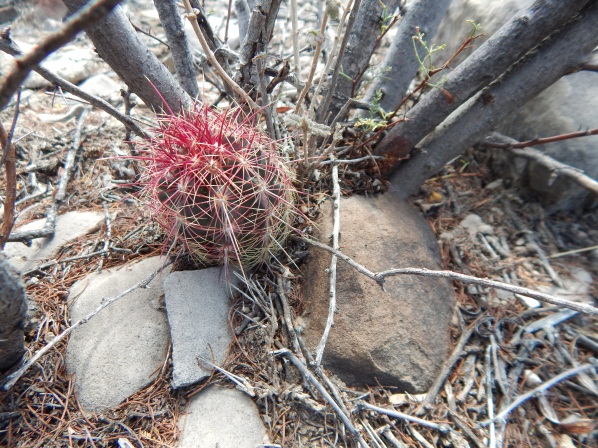 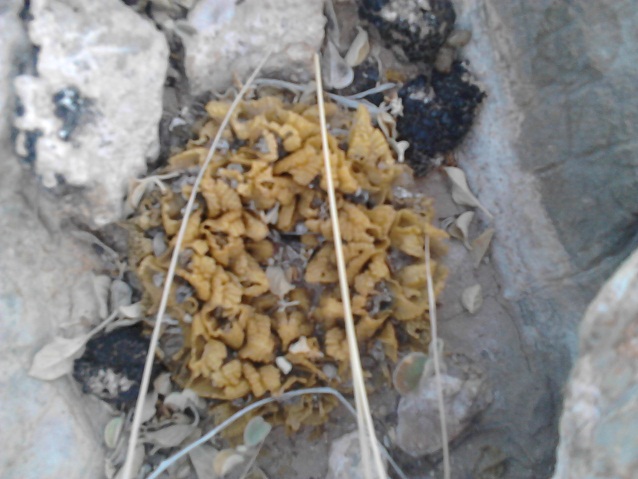 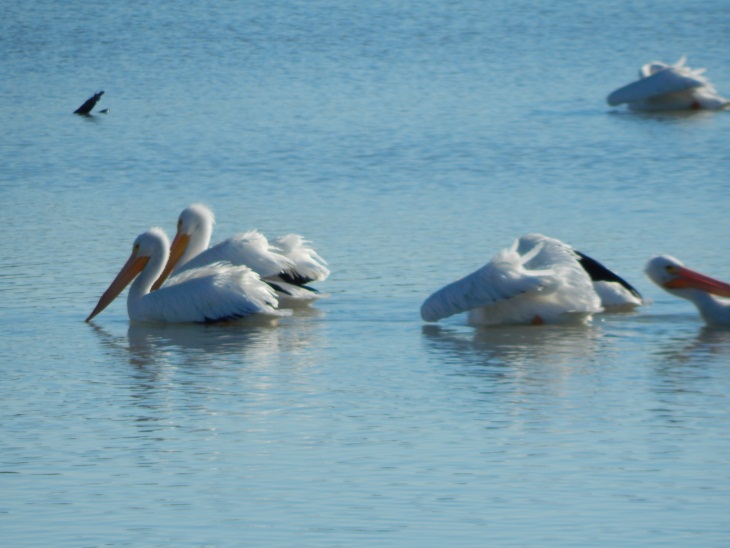 MONITOREO DE FAUNA
Directa
Observación de aves en las mañanas. 

Indirecta 
Instalación de cámaras de audio y video
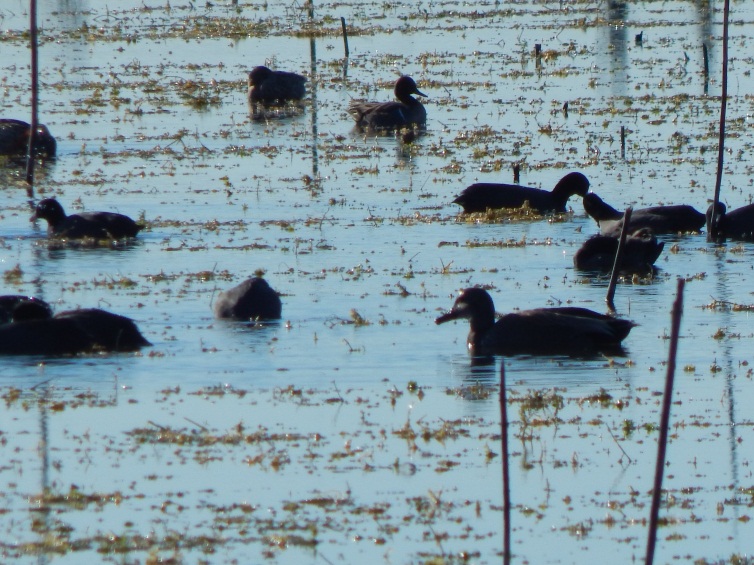 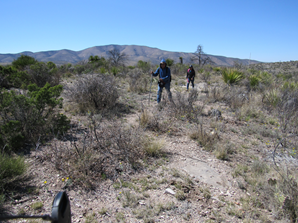 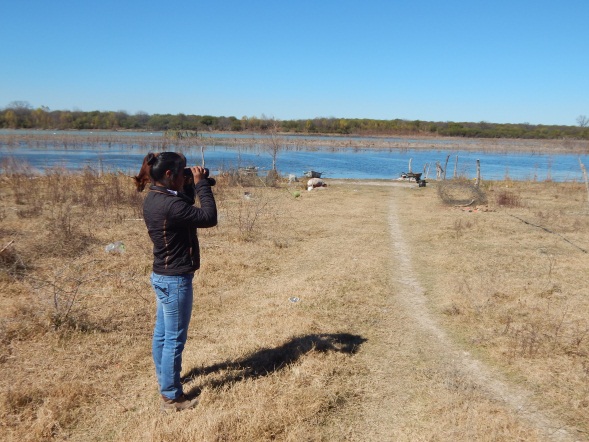 Atención al turismo
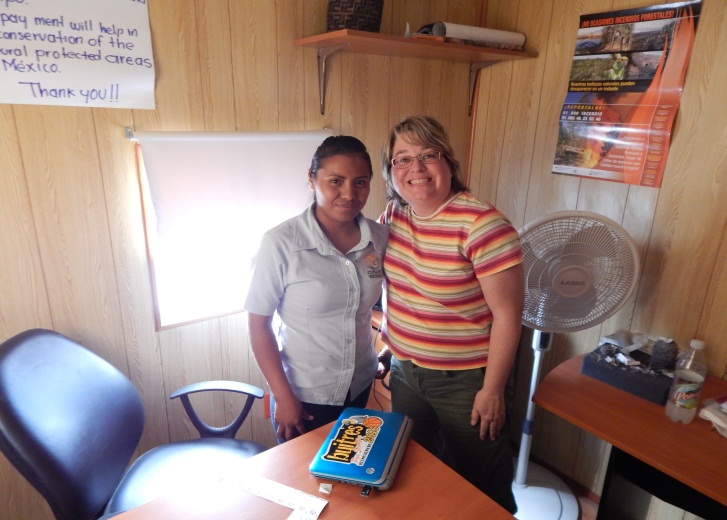 Cobro de derechos al turismo en base a la Ley federal de derecho 2016  Art. 198 A Fracc. II. en el APFF Ocampo.
En Boquillas del Carmen
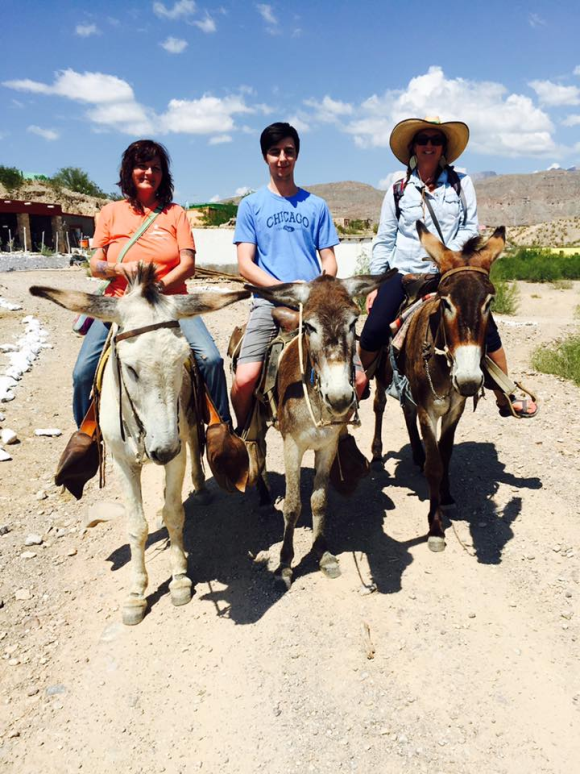 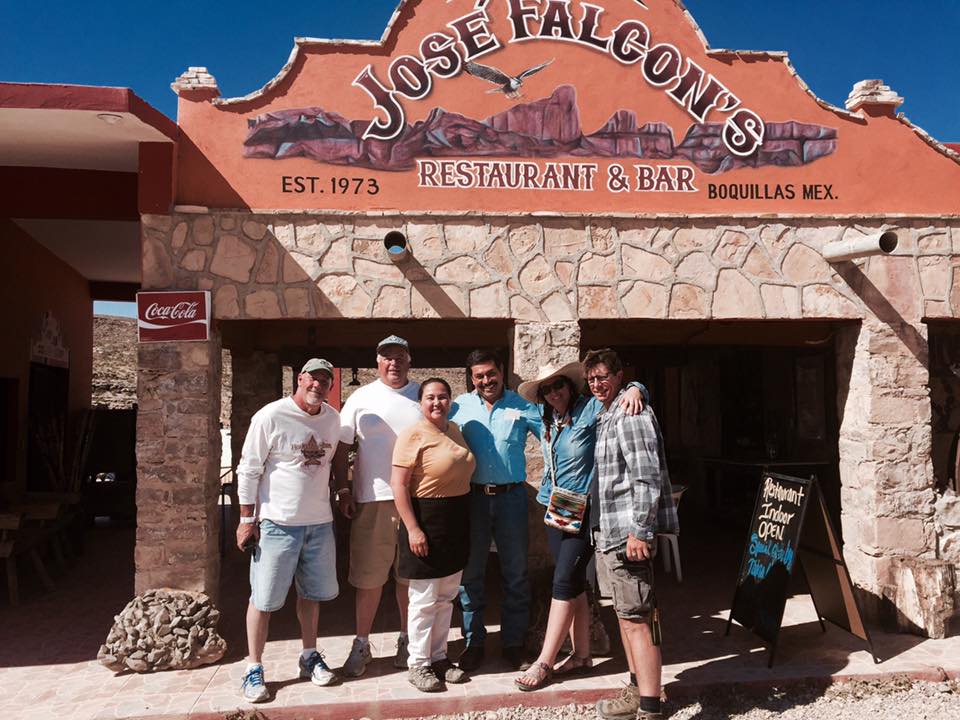 Línea de Incendios forestales
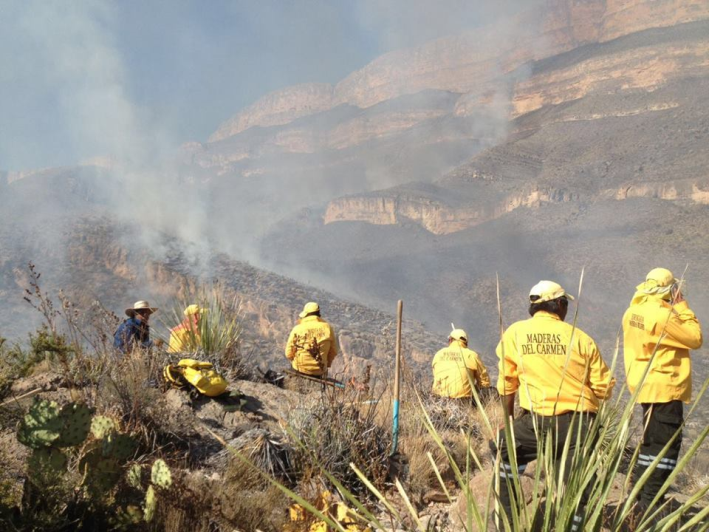 Brigada de incendios Maderas del Carmen
Inventario de herramientas
Combate a incendio 
Participación a dos cursos:
Principios básicos de incendios forestales
Primer respondiente a primeros auxilios
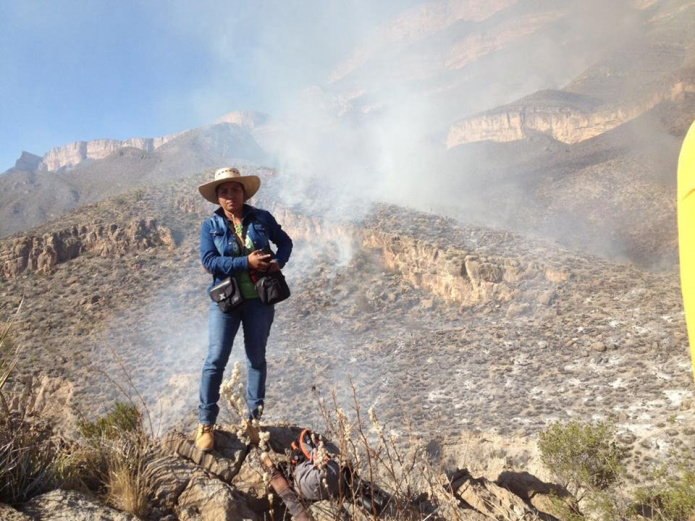 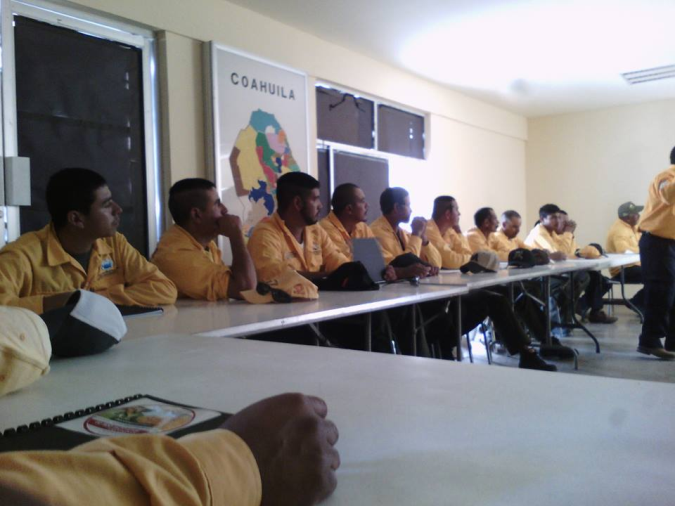 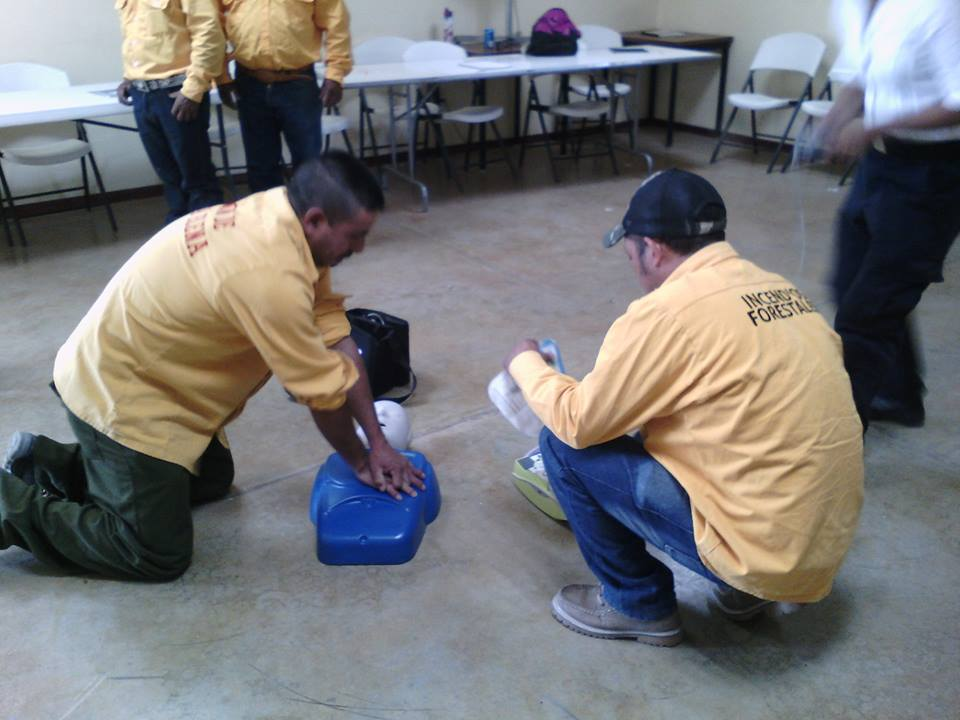 Experiencias
Se conoció la forma de organización y trabajo de un Área Natural Protegida.

Como trabajar en conjunto con las comunidades a beneficio mutuo. 

Reconocimiento de documentación para el apoyo de proyectos por dependencias que apoyan a la conservación mediante las ANP. 

Se aprendió a utilizar instrumentos como GPS, radio, kestrel, vehículo como cuatrimoto.
Carencias en la currícula 
Falta de aprendizaje del ingles 
Poco conocimiento en aves
Sugerencias 
Más prácticas en la identificación de plantas y animales (aves y mamíferos). 
Reforzar los niveles de ingles
Aprender a conducir 
Que le guste el trabajo de campo
Literatura citada
CONANP, 2015. Estrategia Regional Noreste y Sierra Madre    Oriental 2015 2020. Comisión Nacional de Áreas Naturales Protegidas, Secretaria de Medio Ambiente y Recursos Naturales, México. 152 PP.
SEMARNAT 2013. Plan de Manejo del Área de Protección de Flora y Fauna Maderas del Carmen. SEMARNAT-CONABIO. México, D. F.  156 pp.
SEMARNAT. 2015. Plan de Manejo del Área de Protección de Flora y Fauna Ocampo. SEMARNAT-CONABIO. México, D. F. 164 pp.
SEMARNAT. 2015. Programa de Manejo del Monumento Natural Rio Bravo del Norte. SEMARNAT-CONABIO. México, D. F. 118  pp.
Gracias.
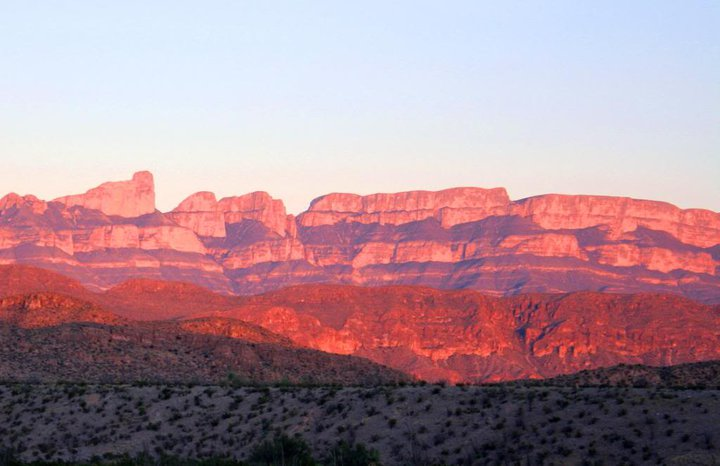 Pico de Cerda en Maderas del Carmen
Preguntas????